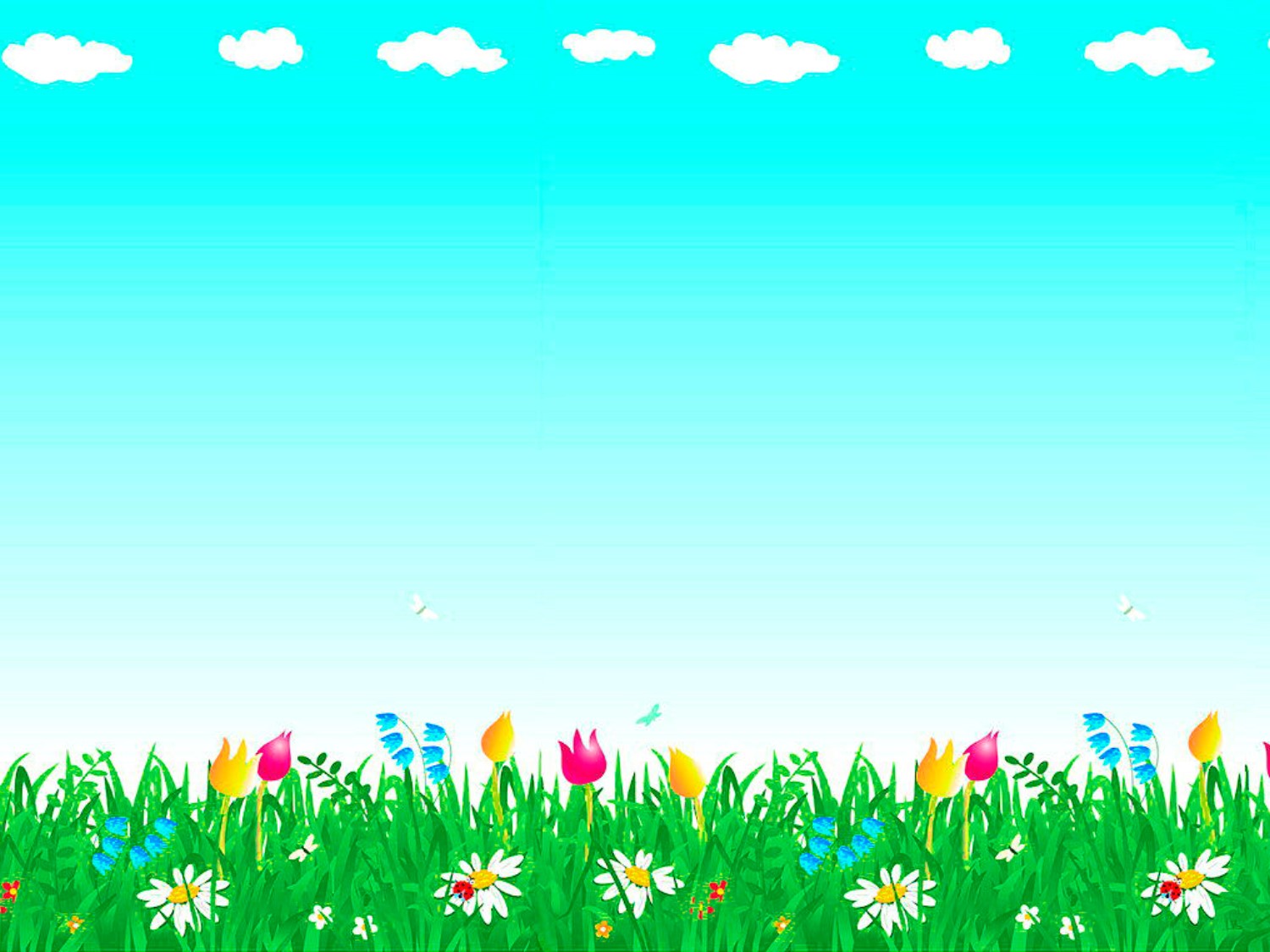 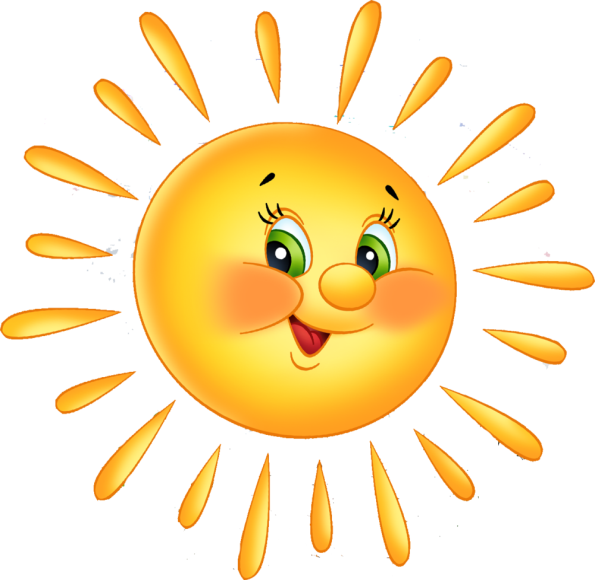 Лексическая тема: «Лето».
Лексическая тема: «Лето».
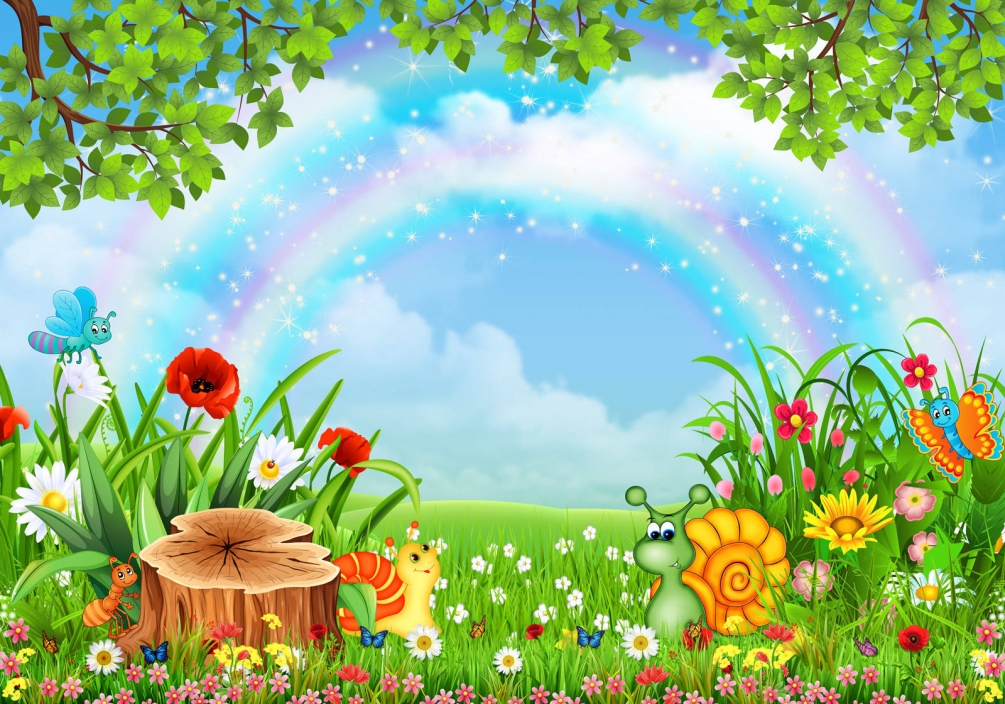 Сколько солнца! 
Сколько света!Сколько зелени кругом!Что же это? 
Это ЛЕТОНаконец спешит 
к нам в дом
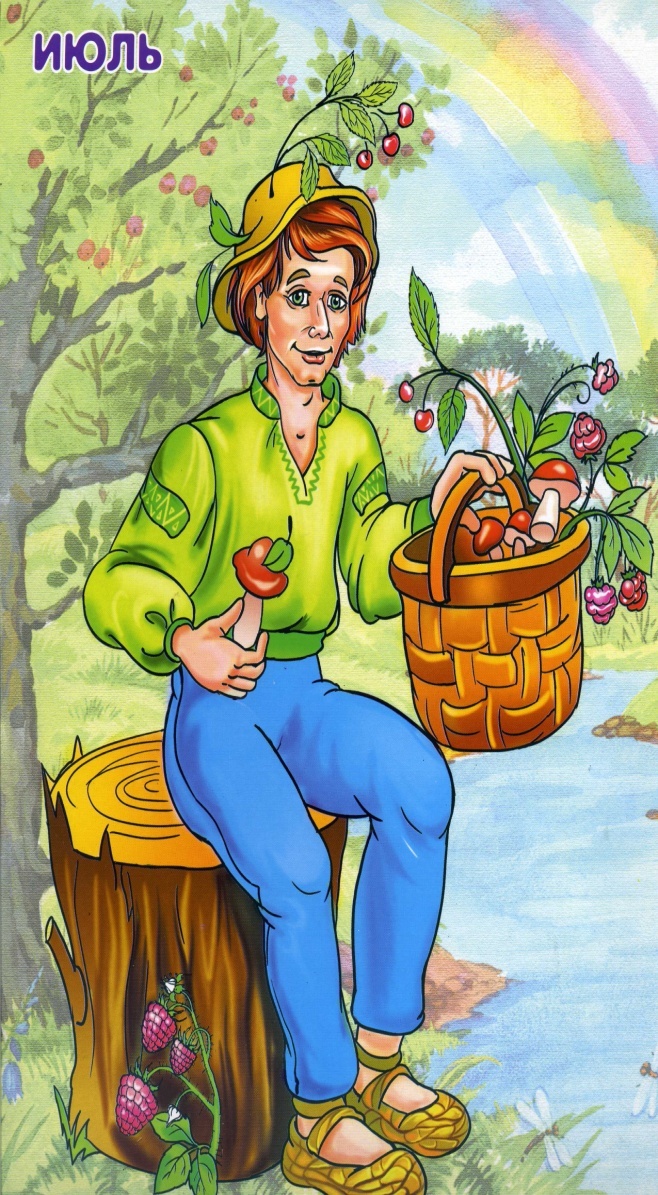 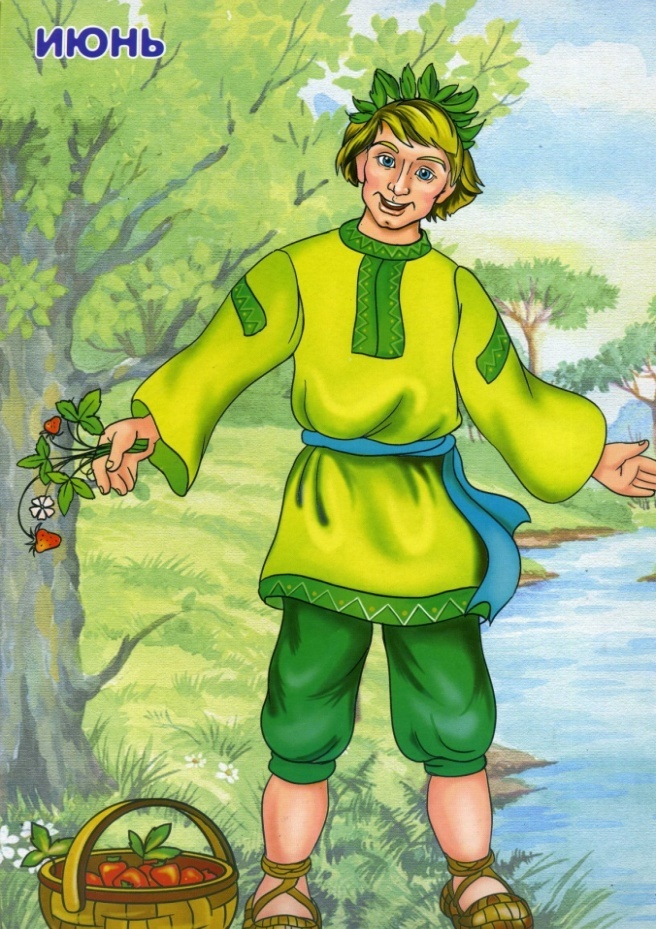 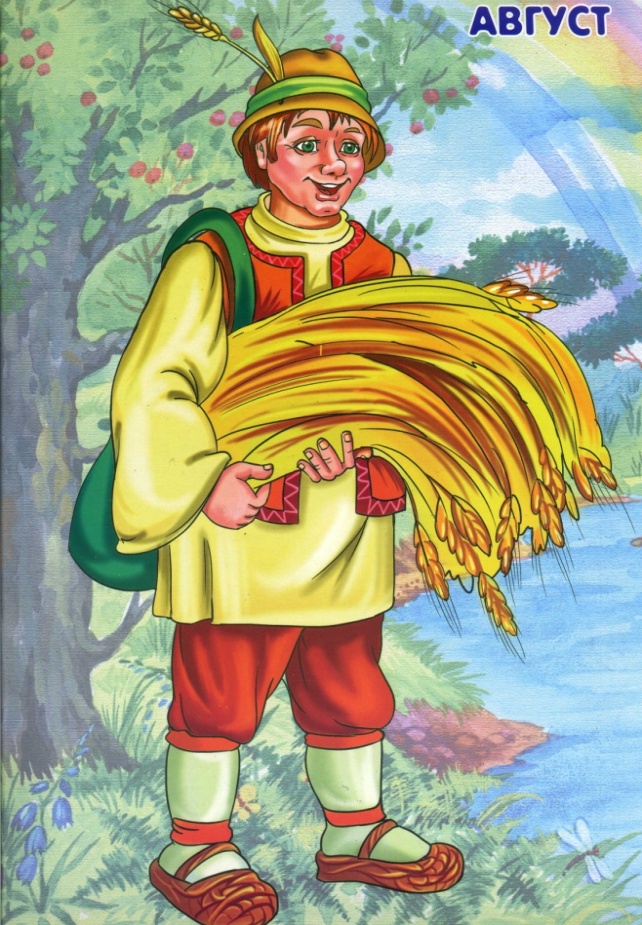 Вот и пришло долгожданное лето, самое теплое время года. Назови летние месяцы. Их  величают сыновьями лета.
Признаки лета
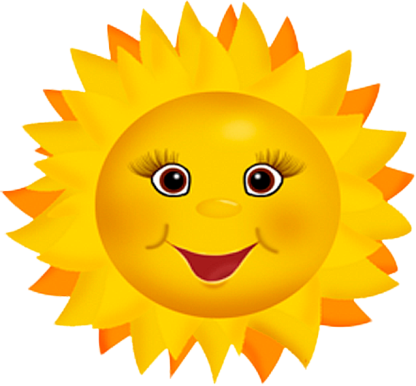 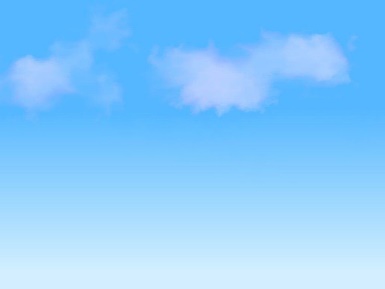 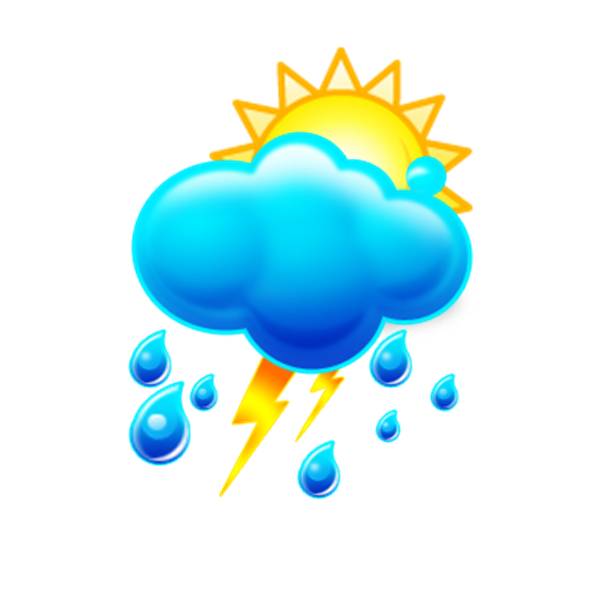 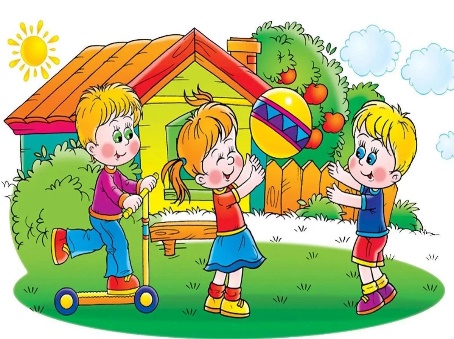 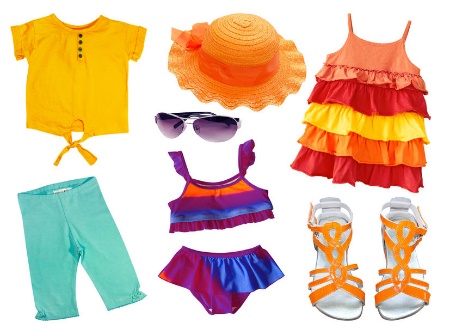 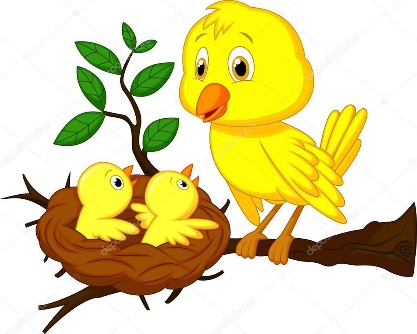 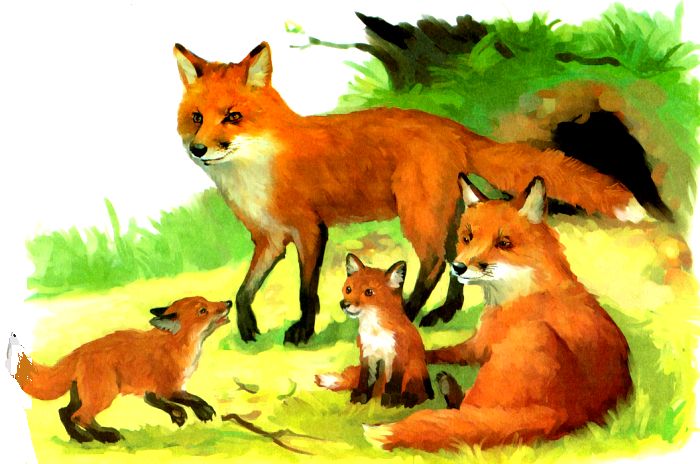 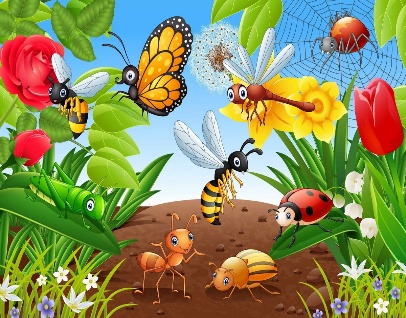 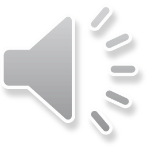 Назови ласково. Образование существительных с уменьшительно-ласкательными суффиксами
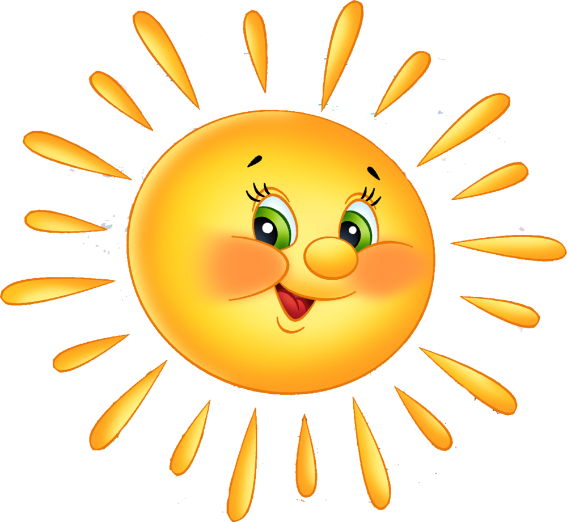 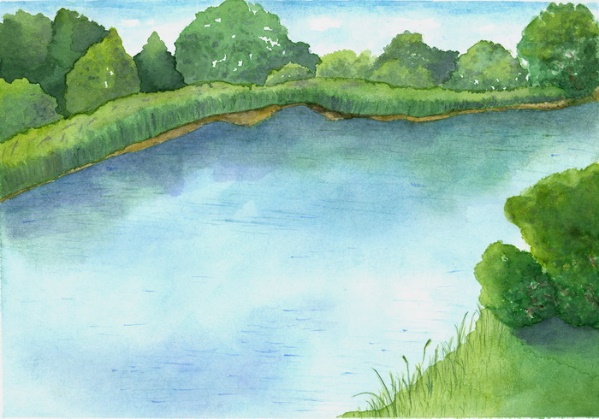 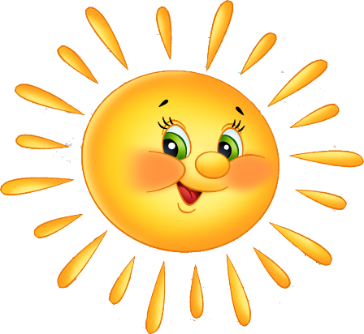 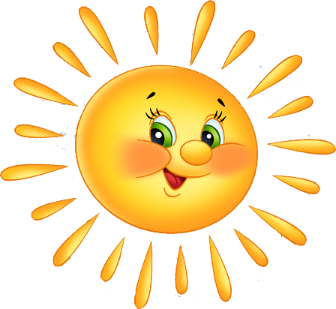 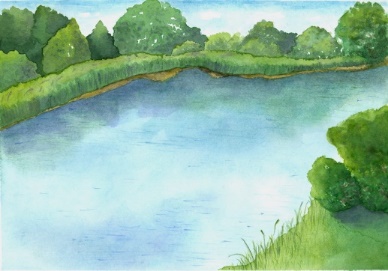 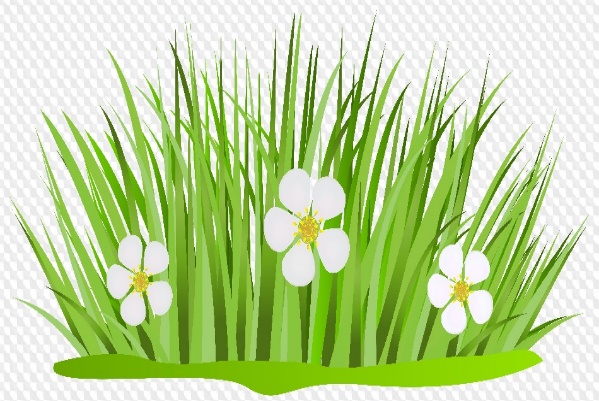 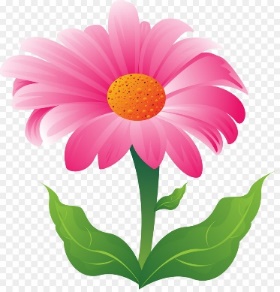 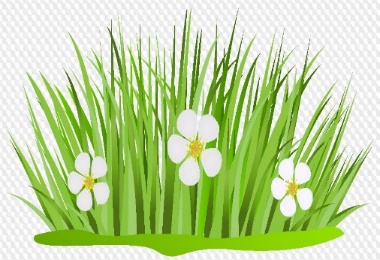 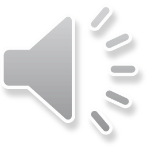 Назови ласково. Образование существительных с уменьшительно-ласкательными суффиксами
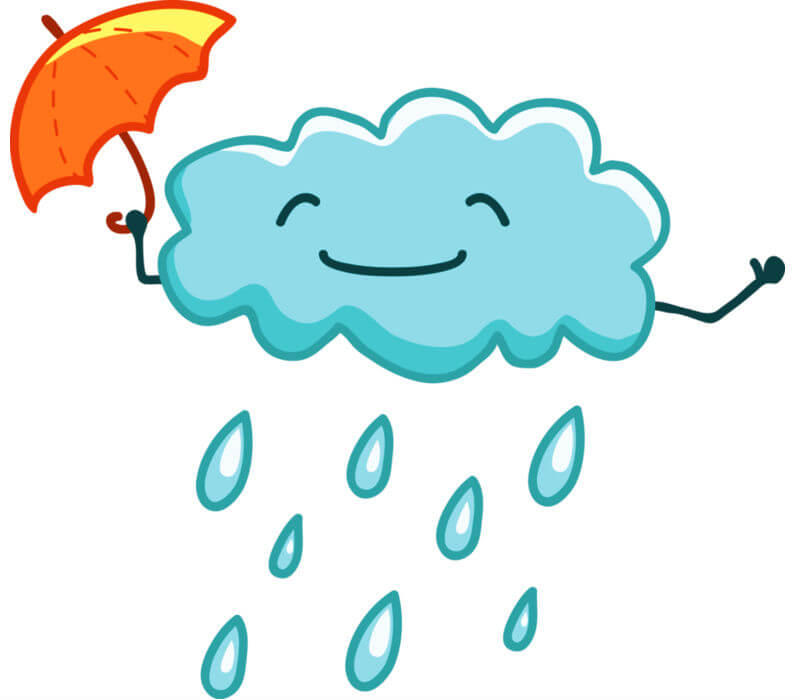 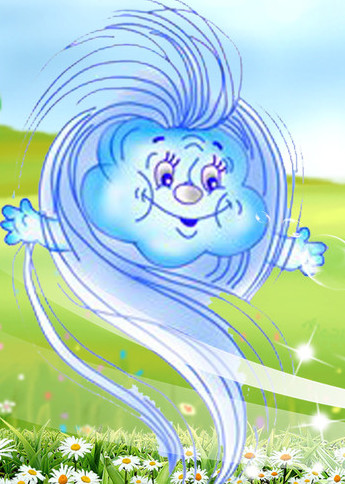 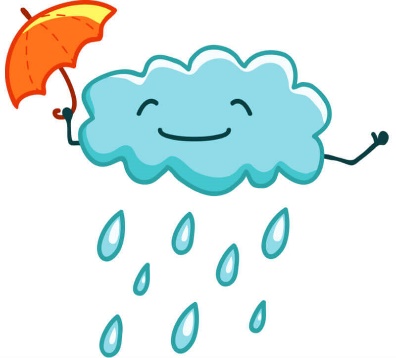 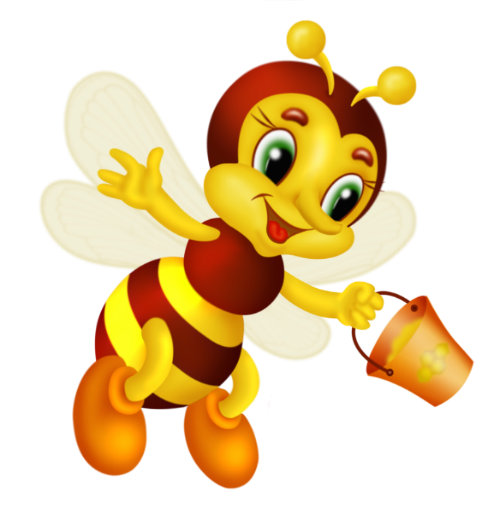 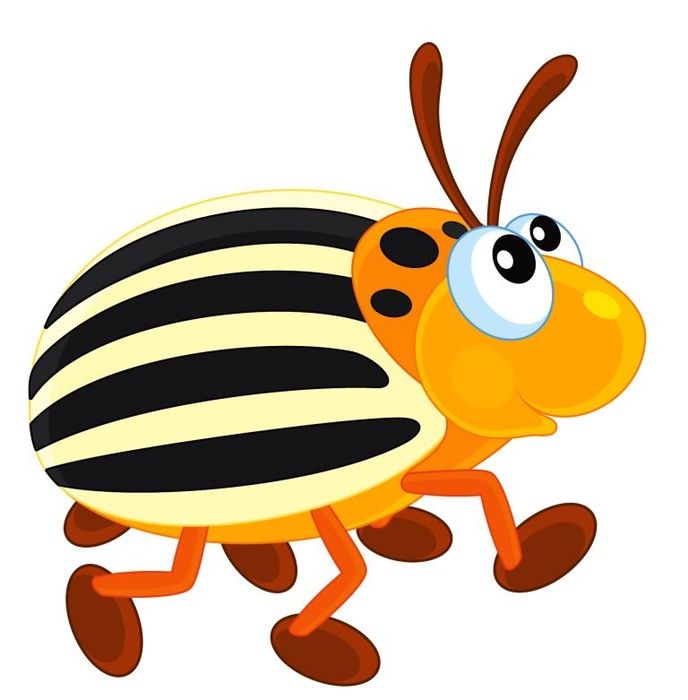 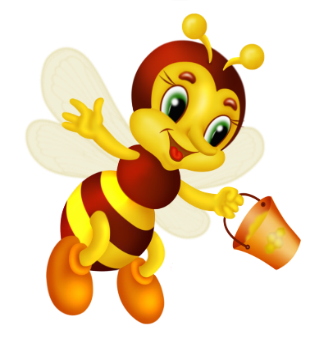 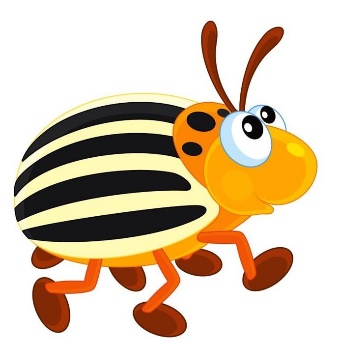 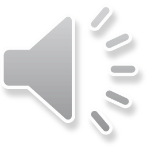 Сосчитай насекомых. Упражнение на согласование имени числительного  с существительным
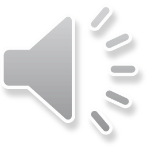 Составление предложений с предлогами
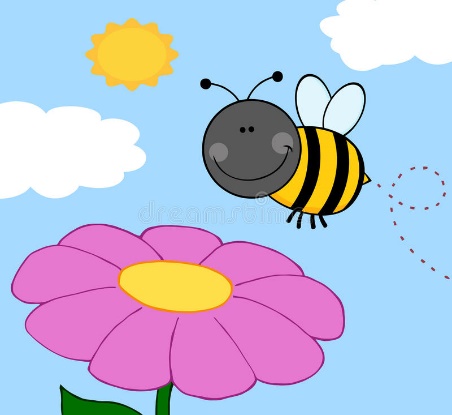 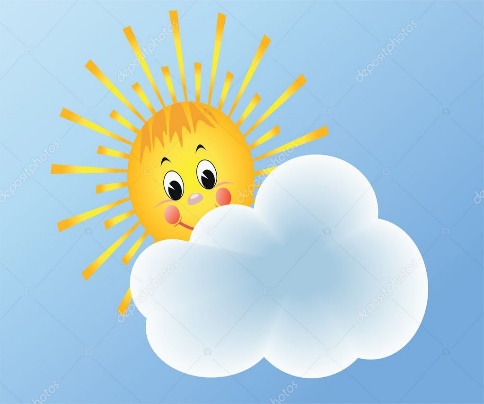 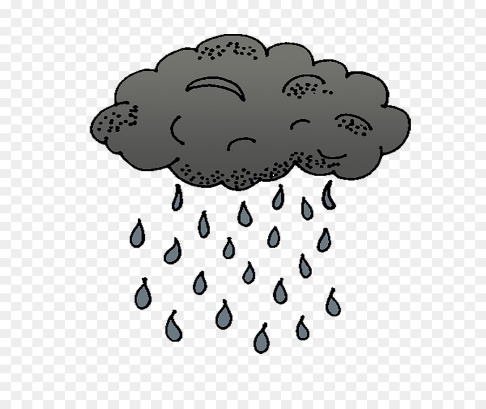 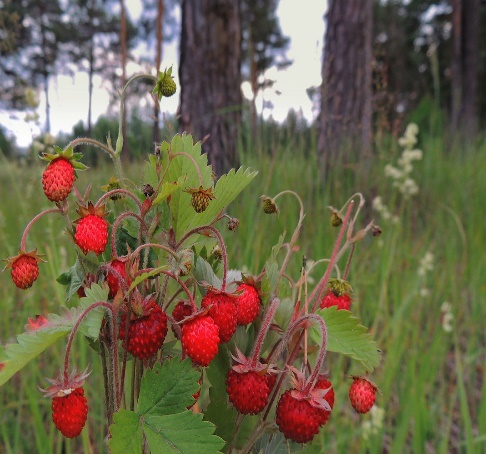 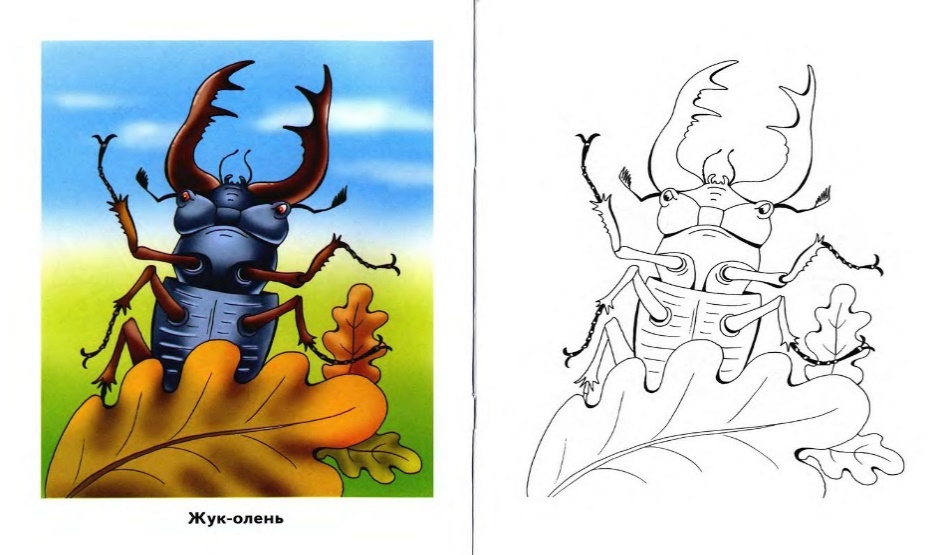 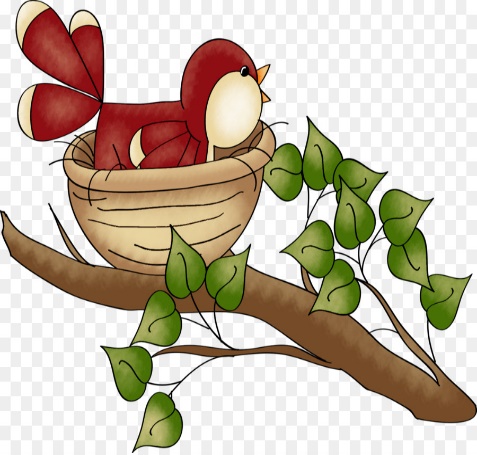 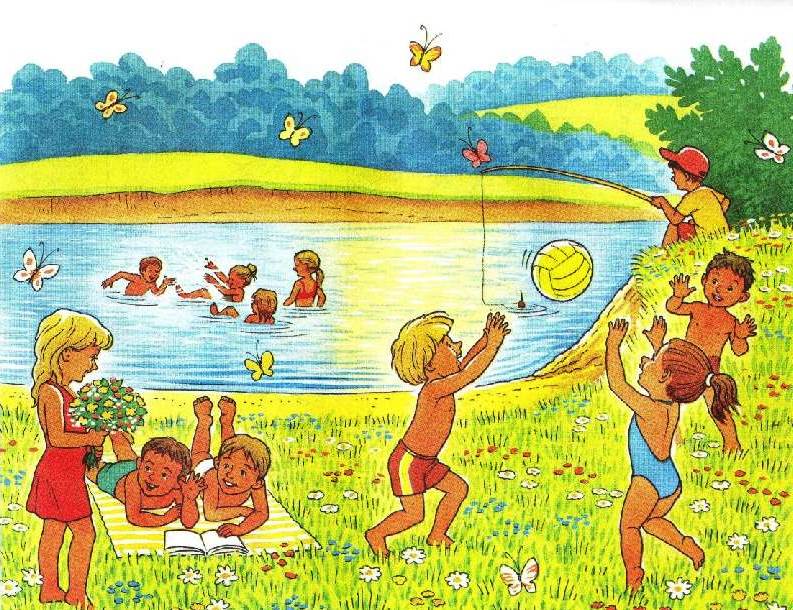 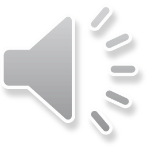 Слова -антонимы. Договори слово в предложении
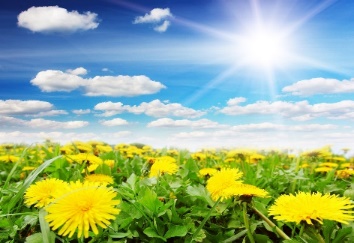 Зимой солнце тусклое,
а летом
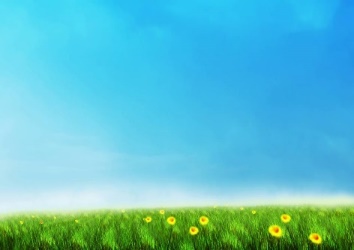 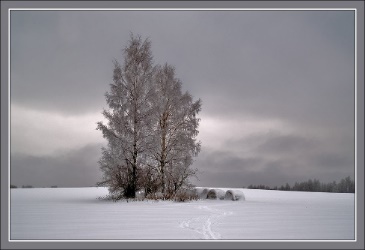 Зимой небо хмурое, низкое,
а летом
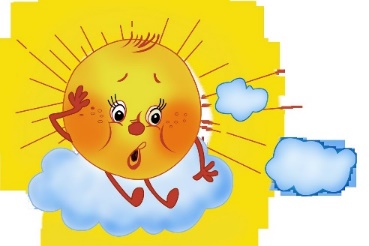 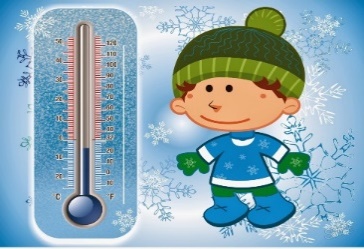 а летом
Зимой холодно,
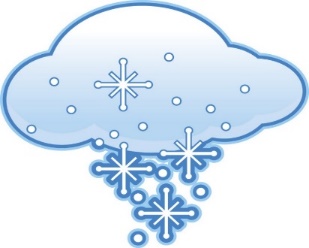 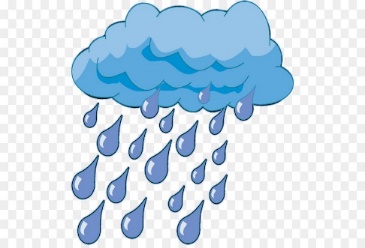 Зимой идёт снег,
а летом
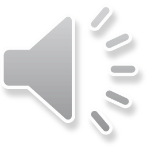 Четвёртый лишний. Составление предложений с союзом потому что
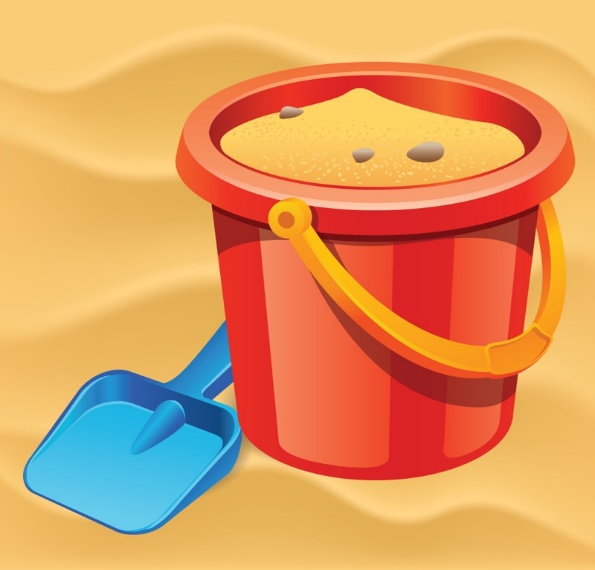 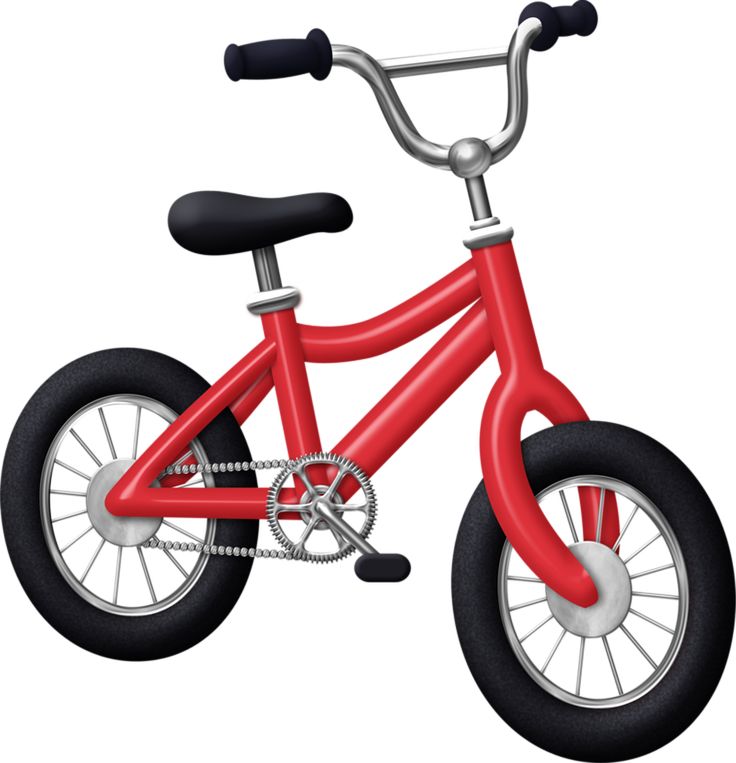 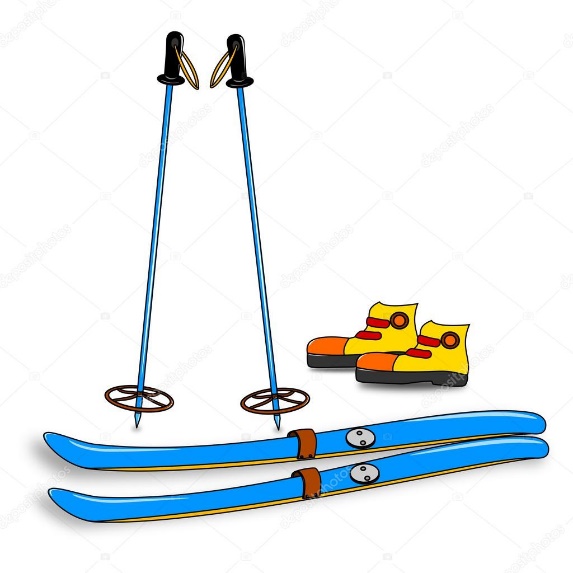 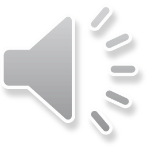 Четвёртый лишний. Составление предложений с союзом потому что
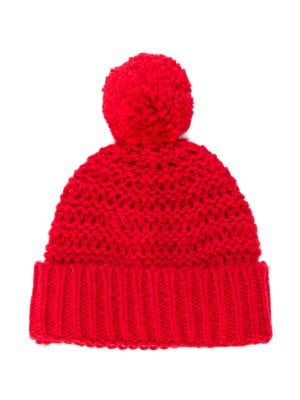 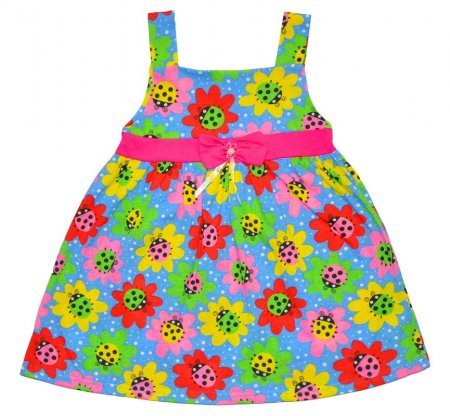 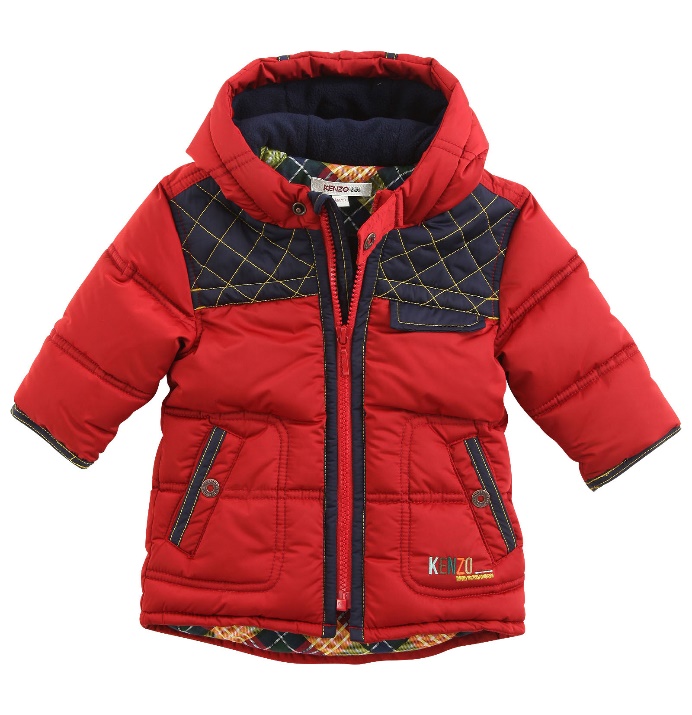 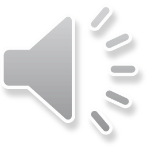 Четвёртый лишний. Составление предложений с союзом потому что
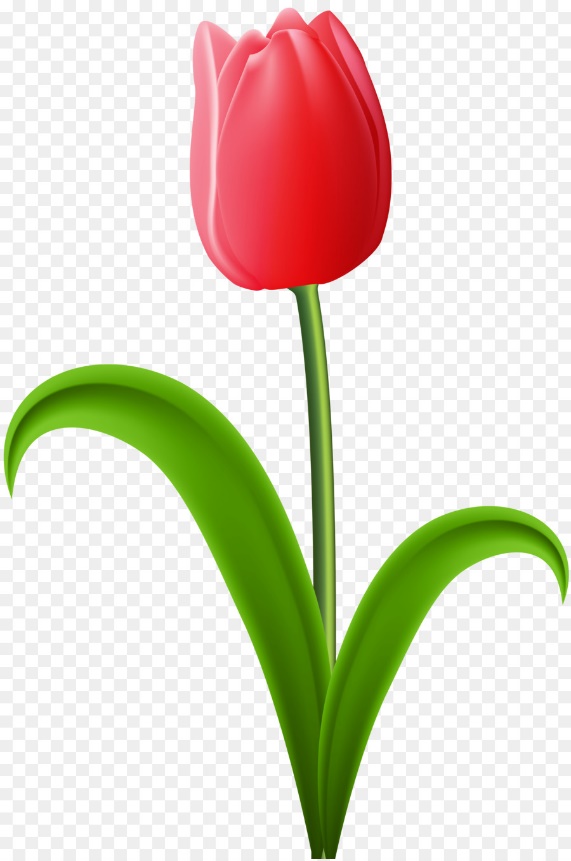 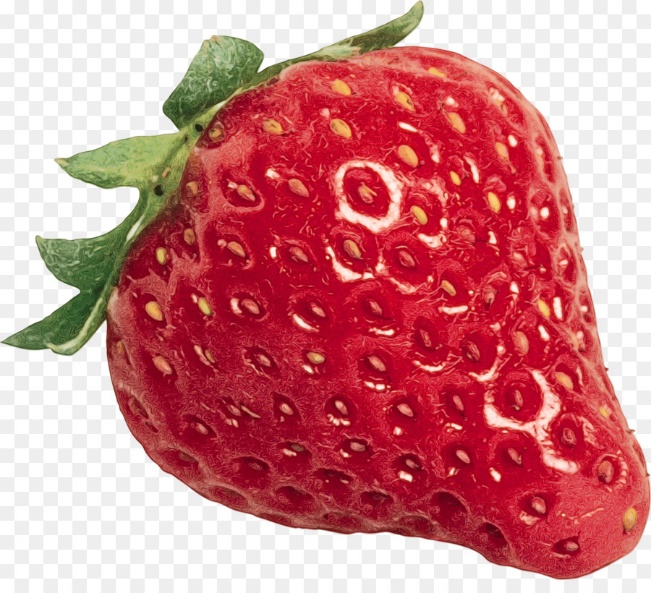 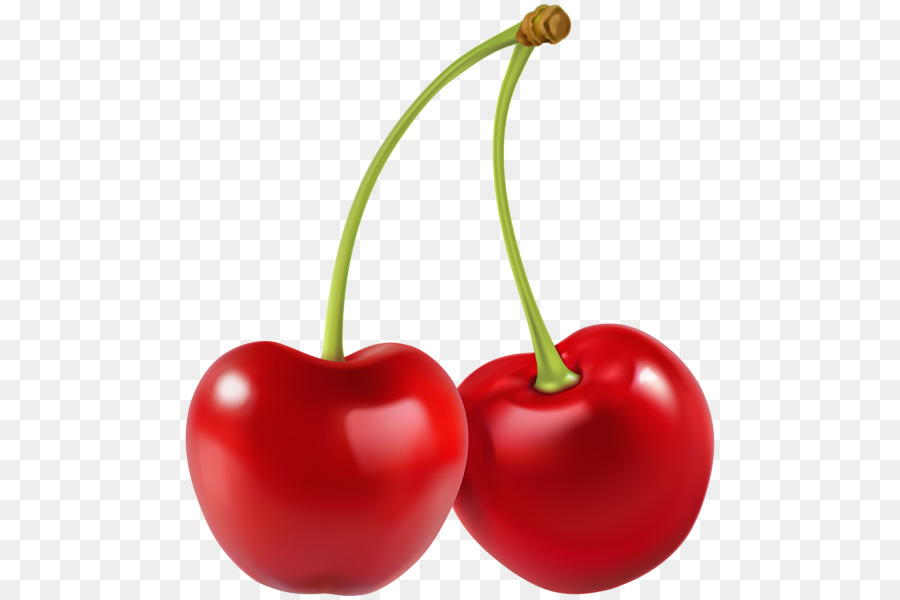 Изменение имён существительных по падежам
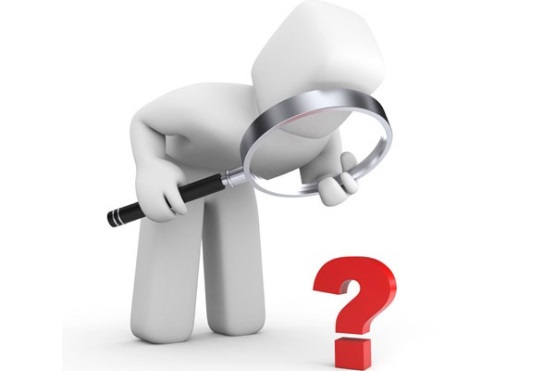 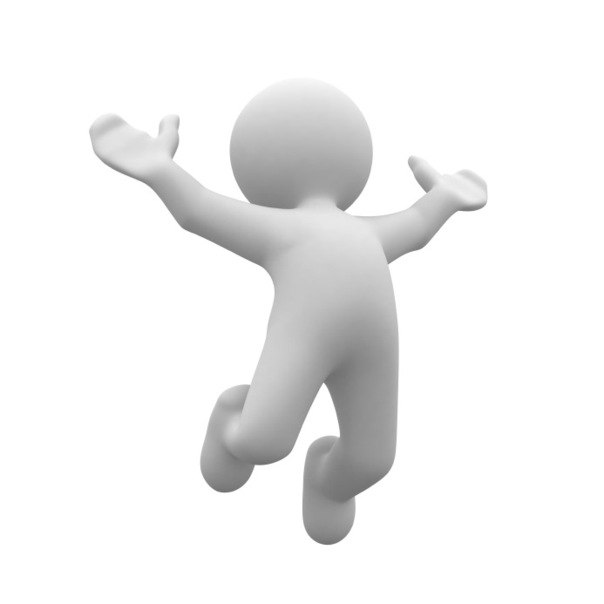 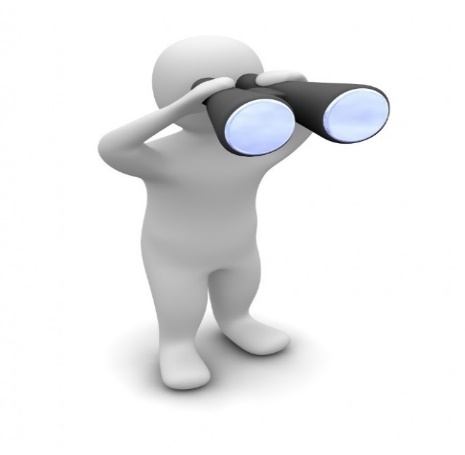 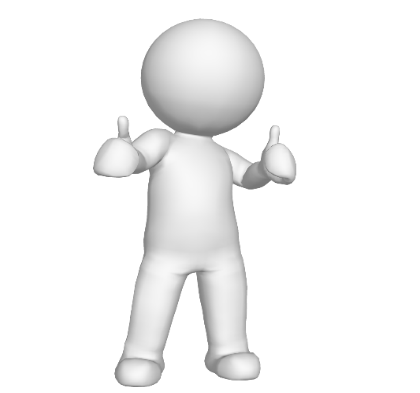 Нет кого (чего). Р.п.
Радуюсь кому (чему). Д.п
Доволен кем (чем). Т.п
Вижу кого (что). В.п
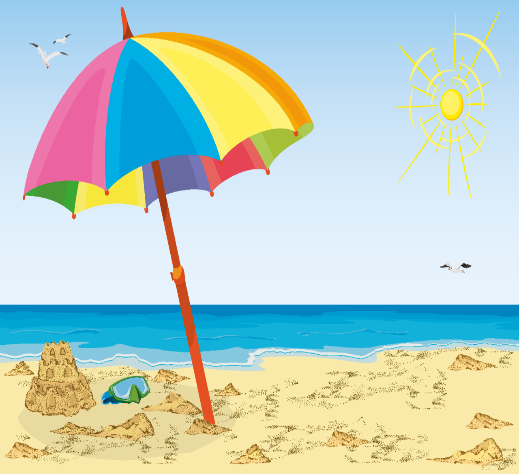 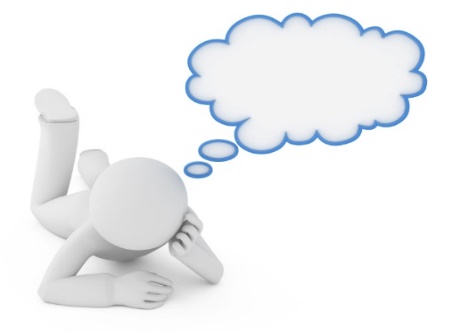 Думаю о ком (о чем). П.п.
Это кто (что).   И.п.
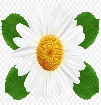 Доскажи словечко…
Ступит лето на порог
И дает всем людям впрок
В закрома во все сполна
Полновесного …
 
На варенье - ежевики,
Вишен, персиков, …
Для супов и для борщей -
Всевозможных …
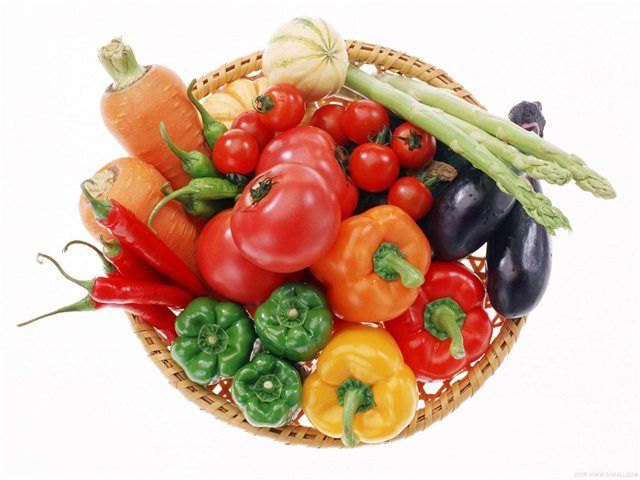 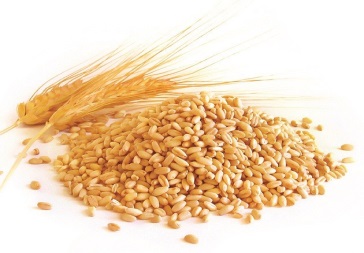 И к тому же каждый год
Дарит сладкоежкам …
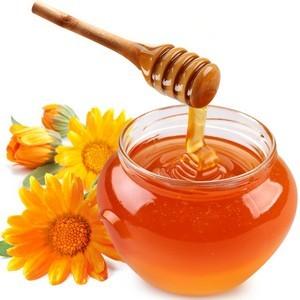 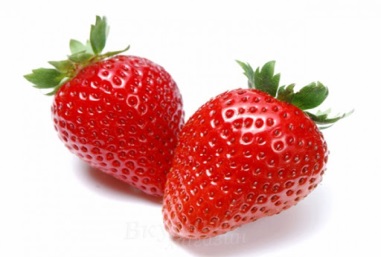 Отгадай загадку
Солнце припекает,Цветы расцветают,Бабочки порхают,Ягоды поспевают,Когда это бывает?
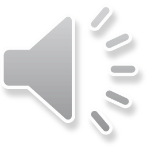 Отгадай загадку
В синем небе желтый блинНу, давай его съедим!Нет, уж больно блин горяч,Ты свои ладони спрячь.
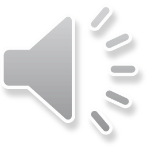 Отгадай загадку
Что за мостик разноцветныйМы увидим каждым летомЧерез речку, через лес?Повисел он и … исчез!
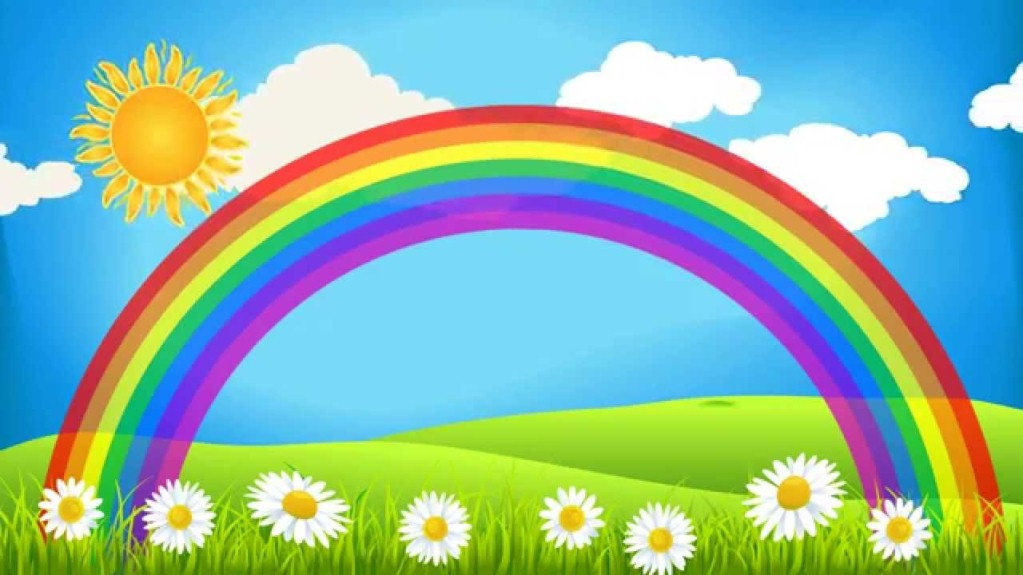 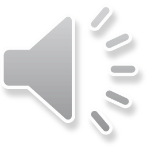 Отгадай загадку
Хочешь — в воду ты ныряй,
Хочешь — на песке играй.
Сколько замков здесь создашь! 
Что это за место?…
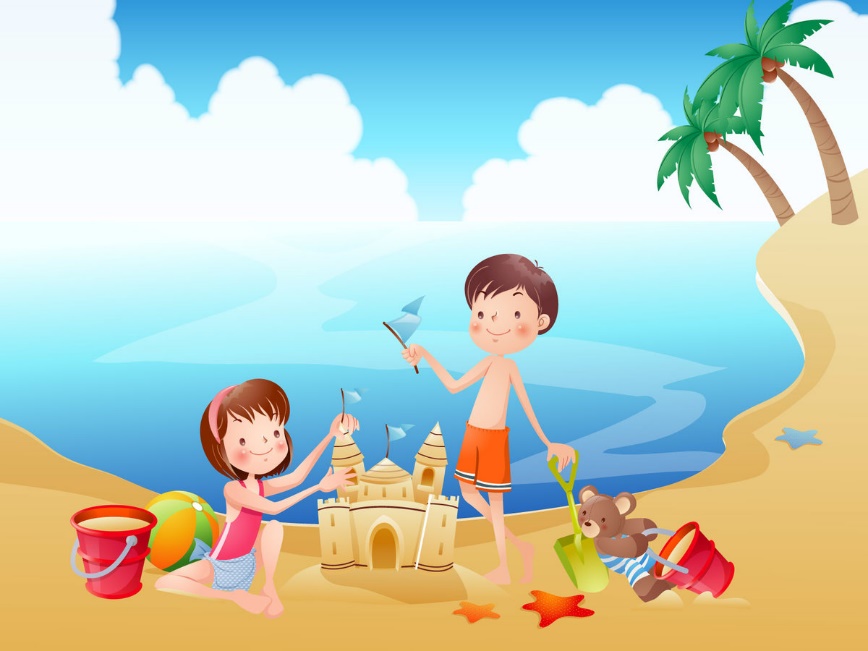 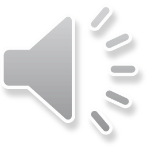 Отгадай загадку
Шевелились у цветка 
Все четыре лепестка. 
Я сорвать его хотел,
А он вспорхнул и улетел
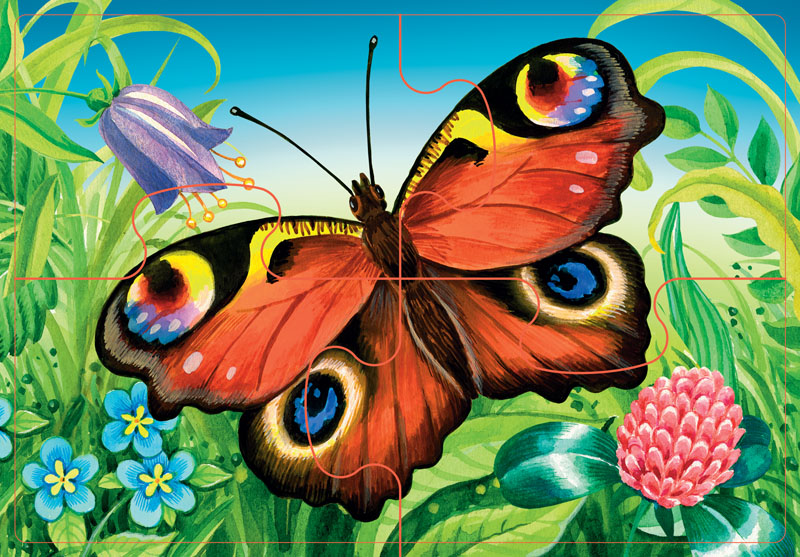 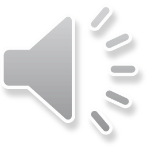 Найди на картинках10 отличий
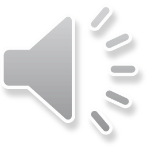 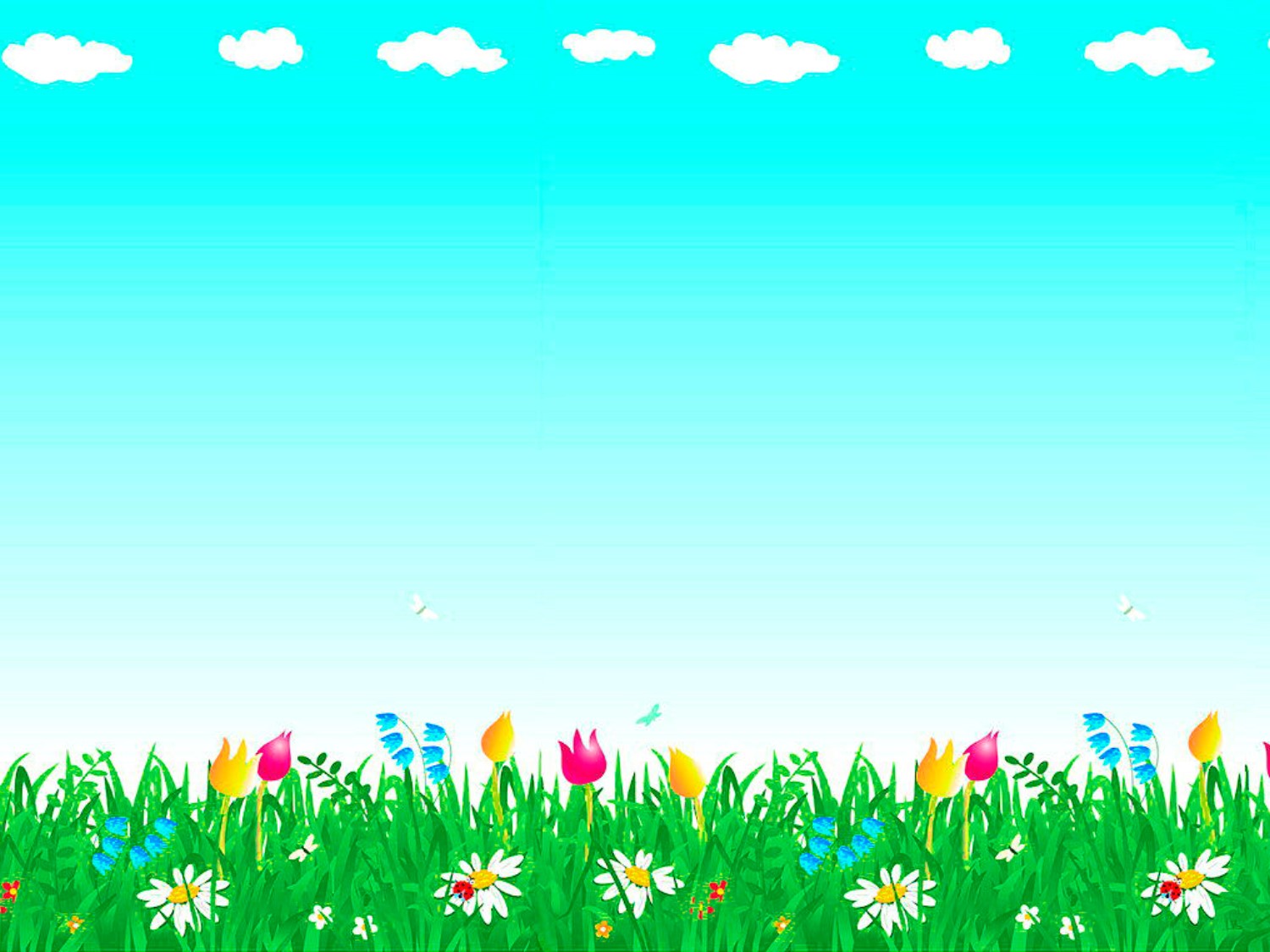 Составь рассказ!
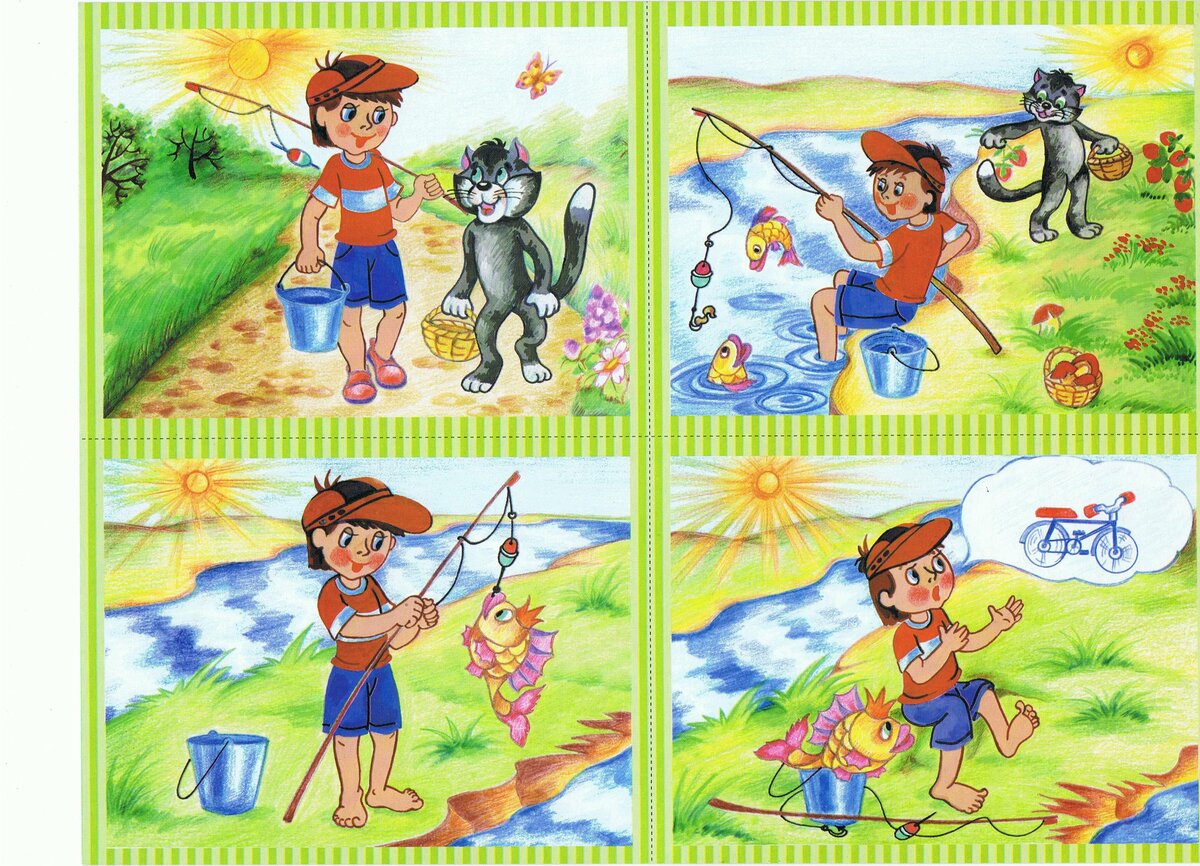 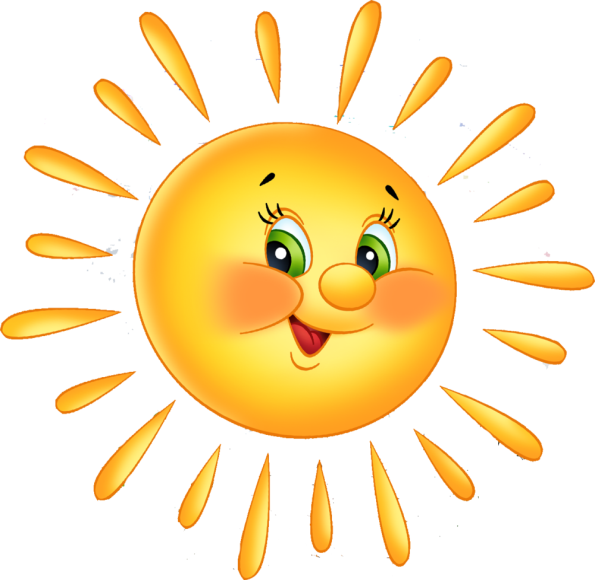 СПАСИБО 
ЗА ВНИМАНИЕ!
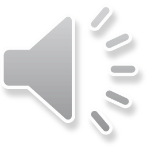